2018-19 
FINANCIAL AUDIT SEMINAR
WELCOME
Mr Michael Harris, Auditor-General
Address by the Chair, 
Standing Committee on Public Accounts
Ms Vicki Dunne, MLA
Key messages for 2018-19 reporting
Mr Saman Mahaarachchi
Director, Financial Audit
Key messages

Observations from 2017-18 audit process
Areas of focus for 2018-19
Other audit and reporting matters
Observations from 2017-18audit findings
Observations from 2017-18audit findings
Observations from 2017-18quality of financial statements
Observations from 2017-18quality of statement of performance
Observations from 2017-18audit adjustments
Number of misstatements: 27 
Number of agencies affected: 16
Total amount: $210 million 
Number of disclosure misstatements: 9
Areas of focus for 2018-19
Decluttering 

New accounting standards

Timely management comments on audit management reports
Areas of focus for 2018-19new accounting standards

AASB 9, 15, 16 and 1058
AASB 9 applies from this year (2018-19)
AASB 15, 16 and 1058 apply from next year
Disclosure for standards issued not yet effective (e.g. 15, 16 and 1058)
Area of focus for 2018-19comments on audit management reports
Applies to interim and final management reports, and any separate reports issued on CIS

Management comments to be provided in a timely manner – within 14 days

Provide management reports in a timely manner
Other audit and reporting matterschanges to reports
 Financial statements 
Title change to Independent Auditor’s Report 
Minor wording changes
Statement of performance  
Title change from ‘Report of Factual Findings’ to ‘Independent Limited Assurance Report’
Changes to terminology and wording
Other audit and reporting mattersfacilitating an efficient audit process 
Communication
Accounting position papers
Periodic meetings/catch-up
Key agency contact/Liaising officer
Better use of shell statements
Other audit and reporting mattersfacilitating an efficient audit process 
Agency workpapers
Should be available at the time the Financial Statements and Statement of Performance are provided
Should be easily understood by someone other than the preparer and independently reviewed
May be electronic or in hard copy  
Must be kept in one central location
Questions?
Key Messages for Accounting and Preparation of the 2018-19 Financial Statements
Presenter - Geoff Britt (CPA)
Assistant Director
Financial Framework Management & Insurance (FFMI)
Chief Minister, Treasury and Economic Development Directorate
Key Messages for Accounting and Preparation of the 2018-19 Model Financial Statements
See Model Section 1.3 and the forthcoming Financial Framework Memo (FFM) on 2018-19 Model Financial Statements. Model expected to be released mid-April.
Addendum
All changes to the Model Financial Statements are set out in the Addendum to the Model with red text (new) and strikethrough (deleted).
Decluttering/Materiality
Detailed guidance on materiality issued last year is now incorporated into the Model (See Model Section 1.2).

 Agencies are to consider materiality in preparing and streamlining their financial statements.
19
Key Messages for Accounting and Preparation of the 2018-19 Model Financial Statements
Decluttering/Materiality (Continued)

Apply judgement in determining which disclosures could be omitted on the basis that they are not quantitatively or qualitatively material. 



See AASB Practice Statement 2 Making Materiality Judgements (December 2017).
20
Key Messages for Accounting and Preparation of the 2018-19 Model Financial Statements
Accounting Standard Changes Impacting Model
AASB 9 Financial Instruments  (Effective for reporting periods beginning on or after 1 January 2018).
Guidance issued in FFM 2018/02 :Accounting Standards Effective in Future Reporting Periods – Implementation Issues for Agencies (1 February 2018) and FFM 2018/23 AASB 9 Financial Instruments – Further Guidance for Agencies (18 December 2018). Agencies should have carried out the further actions outlined in FFM 2018/23.
Comparatives need not be restated. However, balances at commencement of AASB 9 need to be restated and any differences from previous carrying amounts must be recognised in opening retained earnings.
21
Key Messages for Accounting and Preparation of the 2018-19 Model Financial Statements
Accounting Standard Changes Impacting Model (Continued)
Classification
Under AASB 9 agencies shall classify financial assets as subsequently measured at amortised cost, fair value through other comprehensive income or fair value through profit or loss on the basis of both:
(a) the agency’s business model for managing financial assets; 
(b) the contractual cash flows of the financial asset.
No significant impact expected in classification for agencies.
Impairment
‘Incurred loss basis’ replaced by forward looking ‘expected loss basis’- losses recognised earlier.
.22
Key Messages for Accounting and Preparation of the 2018-19 Model Financial Statements
Accounting Standard Changes Impacting Model (Continued)
Expected Credit Loss Model –AASB 9
Based on reasonable and supportable information that is available without undue cost or effort. Matrix examples in FFM 2018/23 Attachment B. 
Inter-Agency loans and receivables expected to have low credit risk. 
Policy - directorates and territory authorities consolidated into WhoG financial statements will not measure any loss allowance for receivables from other ACT Government agencies.
 Additional notes and disclosures required to explain the impact of adopting AASB 9 (Change in accounting policy) e.g. impact on receivables 1/7/18.
23
Key Messages for Accounting and Preparation of the 2018-19 Model Financial Statements
Employee Benefits

Actuarial review of ACT government employee benefits currently being undertaken by Australian Government Actuary (last review 2014).


Agencies will be advised of any necessary accounting changes and an updated policy will be issued for 2018-19 reporting.
24
Key Messages for Accounting and Preparation of the 2018-19 Model Financial Statements
Standards Released but not yet effective
Impact of these on future financial statements need to be discussed where assessed to be material or state that no assessment has yet been carried out.
New Revenue Standards
AASB 15 Revenue from Contracts with Customers (not-for-profit effective for reporting periods beginning on or after 1 January 2019)  
AASB 1058 Income of Not-for Profit Entities (effective for reporting periods beginning on or after 1 January 2019) 
Policy on transition currently being  developed.
25
Key Messages for Accounting and Preparation of the 2018-19 Model Financial Statements
Other 

AASB 16 Leases (effective for reporting periods beginning on or after 1 January 2019).

AASB 1059 Service Concession Arrangements (effective for reporting periods beginning on or after 1 January 2020)
Applicable to only a few agencies.
 Training
Training for agencies on AASB 9 and the forthcoming accounting standards is planned later this financial year.
26
Key Messages for Accounting and Preparation of the 2018-19 Model Financial Statements
Model is a Guide for consistent financial reporting across the ACTPS
Agencies are strongly encouraged to follow the format of the Model for consistency of presentation of financial statements by ACT Government agencies for key users such as the members of the Legislative Assembly.
Agencies’ financial statements are ultimately the responsibility of the D-G/CEO/Board.
27
Thank You
Any Questions?

Contact: Geoff Britt 62070259
	geoff.britt@act.gov.au

http://apps.treasury.act.gov.au/accounting
28
Feedback from an Audit Committee member
Carol Lilley
CMTEDD
EPSDD
Education
Icon Water Limited 
TCCS
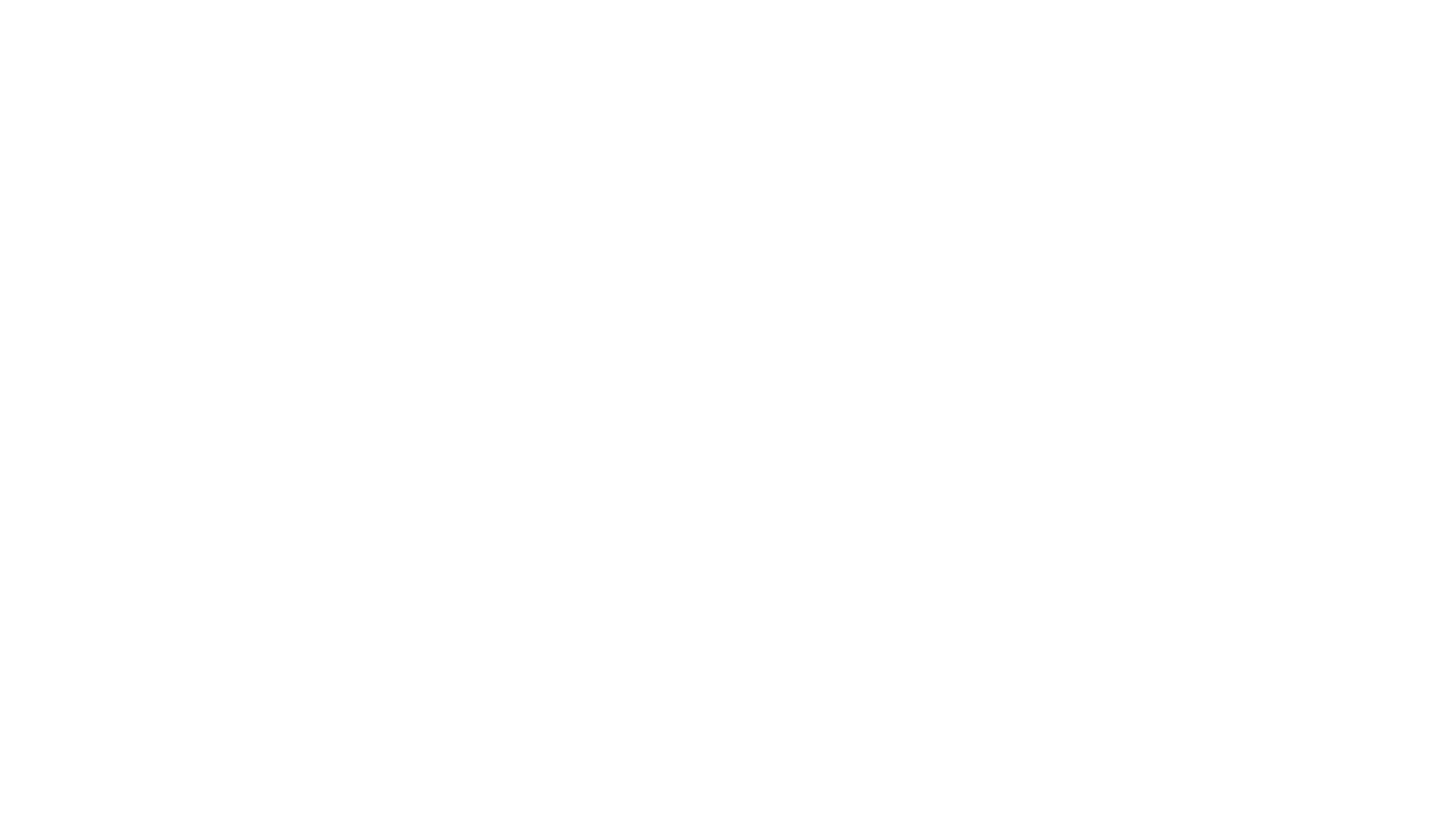 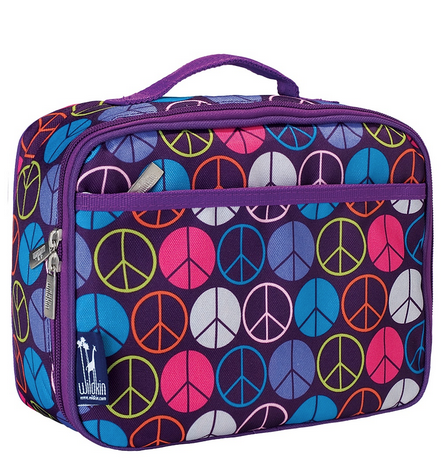 Observations on financial statement preparation processes
This Photo by Unknown Author is licensed under CC BY
Early planning

Think about potential problems

Look at who’s involved
This Photo by Unknown Author is licensed under CC BY-SA-NC
Plan, plan, plan
Practice run 

Guidance (with a pinch of salt)

What are others doing?
This Photo by Unknown Author is licensed under CC BY-SA-NC
What do the experts say?
What do they really want?

Focus on what’s important
This Photo by Unknown Author is licensed under CC BY
Keep it simple
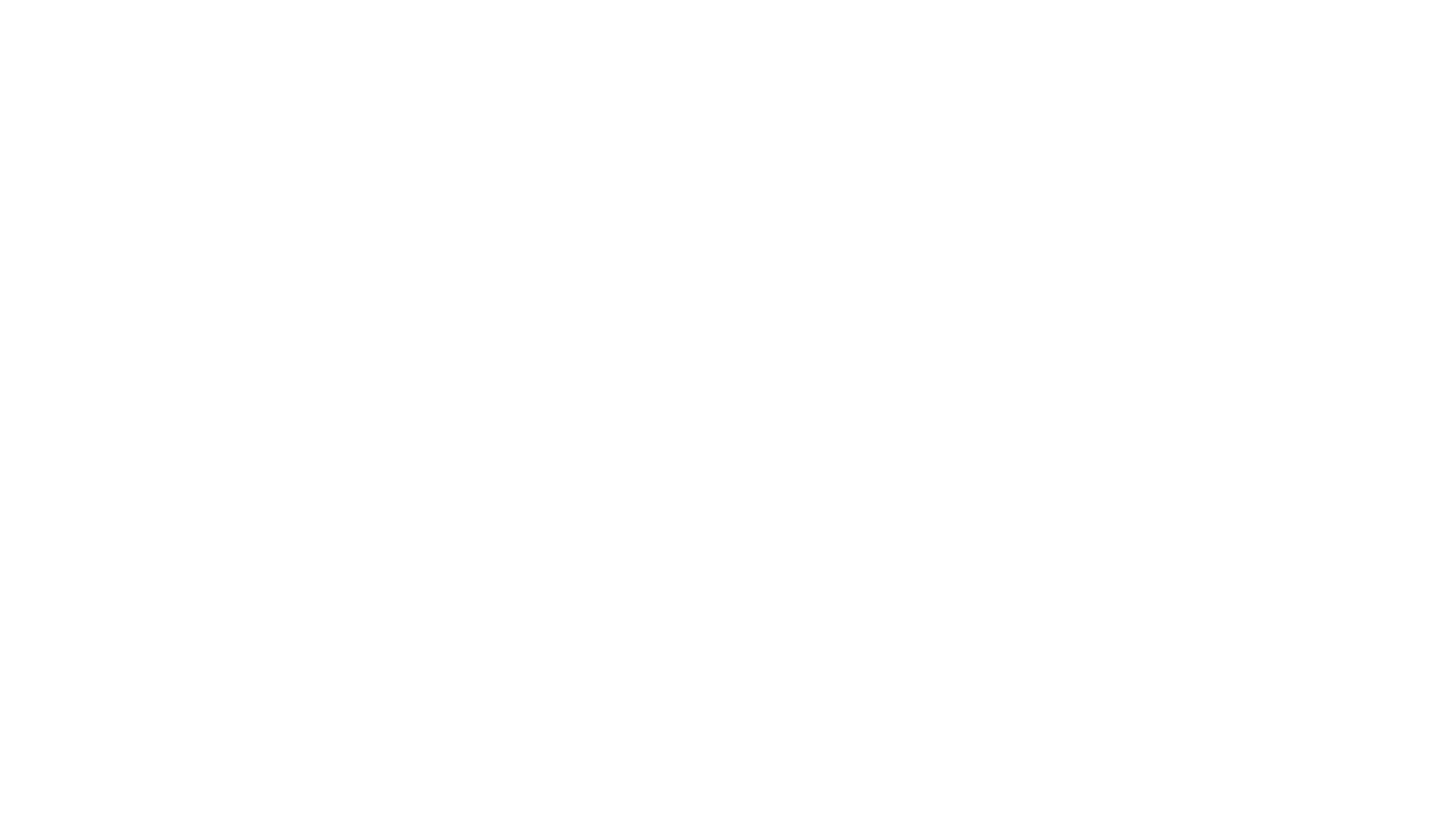 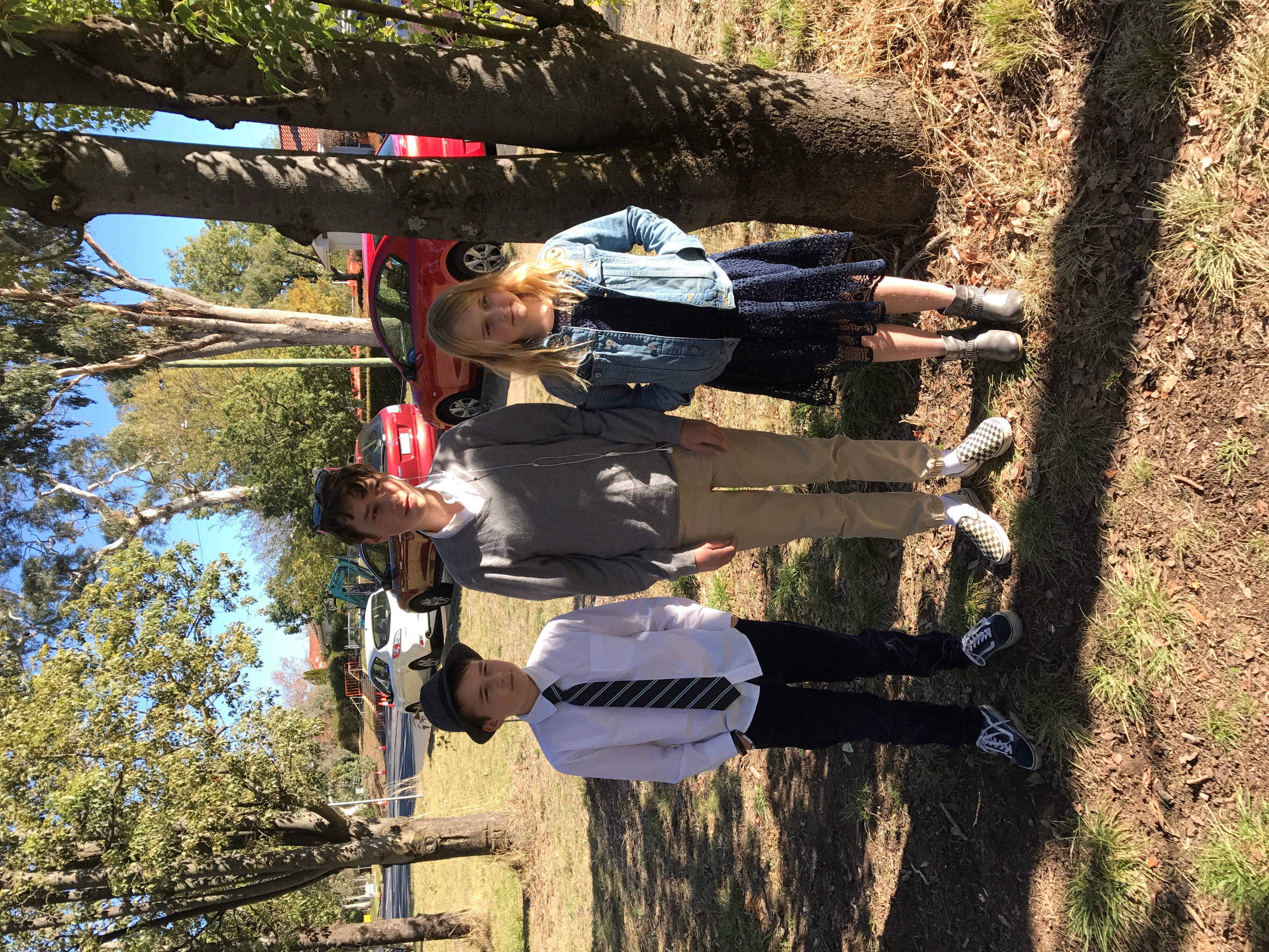 What to prepare for your briefing to your Audit Committee
When’s the best time?

Who are you briefing?

What do they want to know? 

Have you asked them?
Consider the timing and what they want
Planning

Business changes

Internal controls

External audit
This Photo by Unknown Author is licensed under CC BY-SA-NC
What should your briefing cover?
Overview of results

Analytical review

Changes in format and content

Accounting policies

Issues

Estimates and judgements

Accounting adjustments
This Photo by Unknown Author is licensed under CC BY-NC-ND
On the financial statements specifically
Questions?
Taking the pain out of financial statement preparation & audit
Presented by Paulette Robinson, Partner
28 March 2019
What are we going to talk about?
Project management
Audit finding remediation
Financial statement preparation
Specific balances/Technical papers/issues
QA
Audit committee support
PAGE 40
Project Management
Audit
CFO Team
Get Audit involved in planning
Read the Audit Strategy Document/ Engagement Letter
Time slippage needs to be managed
Start planning ASAP
Appoint a project manager
Include all stakeholders in planning
Monitor progress, risk and issues regularly
Keep track of audit issues and adjustments
Communicate regularly
A disciplined approach
5
PAGE 41
Financial Statement Preparation - Project Plan
Other – How?
Project Governance – Who?
Escalation plan
Risk identification
Remediation Plan
Audit Protocol
Quality Assurance Plan
Agency Sign-off (CFO/CEO)
Audit Committee
Financial Statement Sub-Committee (FSSC)
Financial Statement Project Committee
Project Sponsor, Owners, Managers, & Team Members
Lessons learnt
Communication Strategy
Reporting and Publishing
Monitoring and Review
Quality Assurance
Version Control
Detailed Financial Statement Activities –scheduling/roles /responsibilities
Timeline - Milestones and 
Key Deliverables – When?
Interim Financial Statements
Year End Financial Statements
Audit timetable
Audit Committee
PAGE 42
Audit finding remediation plan
CFO Team
Audit
Keep audit informed of progress during the year
If findings are not going to be resolved pre financial statement completion, what is your short term ‘fix’?
Prior year findings:
Create a plan 
Involve all stakeholders
Communicate plan to Auditors and Audit Committee
Do what you say you are going to do
Have a well communicated plan
Current year interim findings:
Same as above
Add to remediation plan
Resolution required prior to year end audit in order to sign off statement?
5
PAGE 43
Preparation of financial statements
CFO Team
Audit
Good quality workpapers 
Detailed team planning
Financial Statement version control – 4 versions max
Financial statements belong to the agency
Support required for all balance sheet items and financial statement disclosures
Provide analytics on all significant movements
File your documents in a logical order for ease of use
Good workpapers save everyone time    
5
PAGE 44
Preparation of financial statements
CFO Team
Read the financial statements
It seems like common sense but………………
Balance sheet must balance
Numbers must add and cross check 
Spelling and grammar must be correct
Financial statements must be well formatted and presented
Analytics must be meaningful
5
PAGE 45
Requirements of specific balances
CFO Team
Auditor
Assets
Provisions (EE, Makegood & Other)
Leases 
Appropriations
Other
Assets
Valuation and impairment
Support and justification for all decisions and assumptions
Provisions, Appropriations & other
Calculations and support for all parameters used
Actuarial as required
Start early
5
PAGE 46
Technical papers/issues
CFO Team
Auditor
Required for change in legislation or policy that affects accounting treatment
Must be well supported by references to relevant legislation, accounting standards and contracts (as required)
Get paper to auditors early
Include internal review timeframes in project plan.
Plan for audit review (may include technical team)
No surprises at year end!
5
PAGE 47
Quality Assurance
CFO Team
Prior to release to  auditors!
Differs from a standard review
Risk based
QA can include:-
workpapers, 
financial statements
Should be by someone outside preparation team
5
PAGE 48
Audit committee support
CFO Team
No surprises!
Include preparation of Audit Committee papers in planning
Ongoing communication - status & issues
5
PAGE 49
Conclusion
Start planning early
Create discipline through project management
Get technical accounting, remediation and specific balance issues out of the way early
Support/manage the auditors
Constant communication to all stakeholders
No surprises for anyone!
Have Fun!
5
PAGE 50
2018-19 Whole of Government Reporting Requirements
Catherine Dal Cin
Financial Reporting Team 
Chief Minister, Treasury and Economic Development Directorate
x54603
Timing
The Final Audit Timetable has been released
Certified statements to Audit Office and Treasury on 15 July (Group 1) and 25 July (Group 2)
Some agencies are on differing timetables – ACTIA, CMTEDD, CTP Regulator, Icon Water Ltd, LCSF, PSWCF, SPA and TBA
Workbook opens twice:
6th working day of July – for ABS reporting
Late July (JFA) – data must match your financial statements
This will also be used for June Quarter
Ad-Hoc adjustments to be done by my team.
Consolidation Packs and Functional Data
Functional data for ABS Government Financial Statistics is collected through web workbook.
This is collected at the first collection time.
Consolidation packs need to match workbooks at second collection time (match to certified statements)
Key Issues – WhoG
Largely unchanged
Accuracy of interim outcome to financial statements
Variance explanations: full sentences that include
Who/what/when/where/why/how
No acronyms please.
Key Issues – WhoG (cont.)
Internal trade errors – target <$100m
2017-18 = $307m
2016-17 = $372m
2015-16 = $369m
Internal Trade Matrices
These will be provided in May and June.
We will be looking at anything over $1m difference.
TALK to the corresponding agency.
Instruments/Drawdowns
Final drawdowns Tuesday 25 June 
Final instrument requests to Treasury by 31 May (excluding grants)
Closing
Upcoming Treasury memos:
Instruments and cash disbursements
Functional data reporting
More detailed training again in June
Please send your agency representatives
Email me if you would like anything covered that we have not thought of previously.
Questions?
Close
Mr Ajay Sharma
Assistant Auditor-General, Financial Audit
Thank you